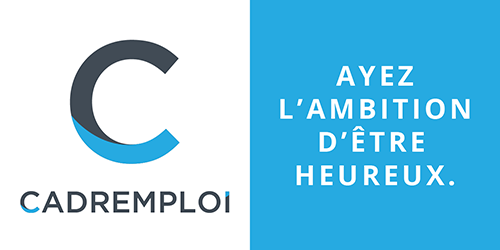 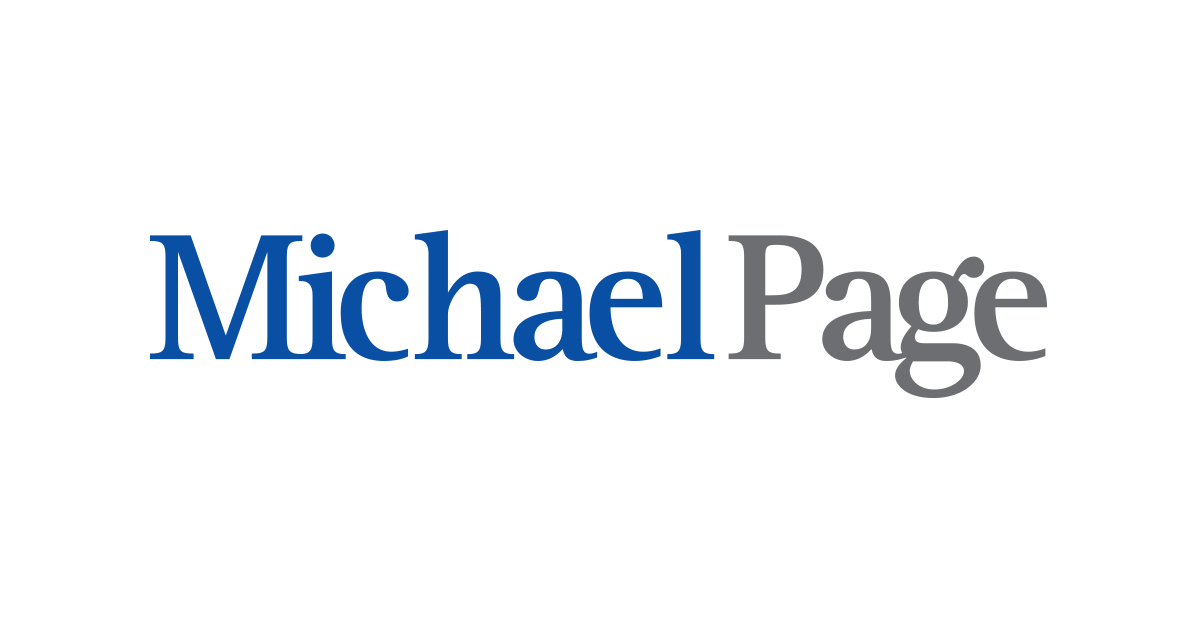 #SOFT SKILLS

MAI 2019
[Speaker Notes: Page de garde transverses]
ECHANTILLON & METHODOLOGIE
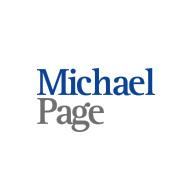 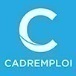 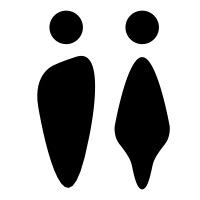 59%    41%
42% IDF
58% PROVINCE
Questionnaire administré en ligne du 1er au 15 Avril sur Cadremploi et Michael Page – 1641 répondants
LA CONNAISSANCE DES SOFT SKILLS, 
INTRINSÈQUEMENT LIÉE À LA POSITION HIÉRARCHIQUE
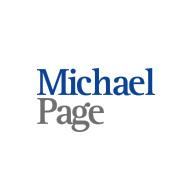 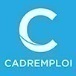 Êtes-vous à l’aise avec la notion de soft skills ?
OUI 
84%
NON
16%
90% dirigeants
92% marketing/communication/digital
89% 18-25 ans
21% cadres non managers
18% 56-65 ans
LES CADRES DE LA FONCTION 
RH NATURELLEMENT PLUS INFORMÉS
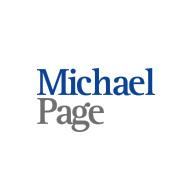 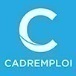 Par quel biais, avez-vous entendu parler des soft skills ?
68% dirigeants / 72% RH
26% cadres managers / 35% RH
22% cadres non managers / 26% Finance
DES CADRES PLUTÔT CONSCIENTS 
DE LEURS COMPÉTENCES COMPORTEMENTALES
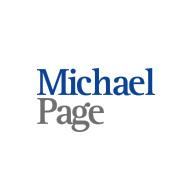 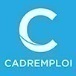 Pensez-vous connaître vos principales qualités comportementales en tant que professionnel ?
68,5% dirigeants / 71% technique
28% dirigeants / 32% RH
11% cadres non managers / 11% finance
4% cadres non managers
LA SPHÈRE PROFESSIONNELLE 
PERMET DE DÉVELOPPER DES QUALITÉS PERSONNELLES
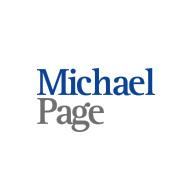 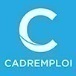 Pensez-vous que l’environnement professionnel permette de développer certaines qualités personnelles ?
OUI 
90%
NON
10%
94% dirigeants
95% RH
12% cadres non managers
12% finance
L’EXPÉRIENCE ET LES SITUATIONS PROFESSIONNELLES 
DÉVELOPPENT LES SAVOIR-ÊTRE
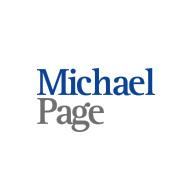 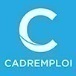 Grâce à quoi, pensez-vous qu’on puisse développer des compétences comportementales ?
88% dirigeants / 90% mkt, comm, digital
88% cadres non managers / 90% RH
86% cadres non managers / 89,5% RH
Autre:
LES COLLÈGUES, PREMIERS RÉVÉLATEURS DE VOS QUALITÉS
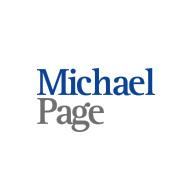 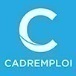 Qu’est ce qui vous a permis d’identifier vos atouts comportementaux ?
PRÈS D’1 CADRE SUR 3 UTILISE PLUS SES SOFT SKILLS 
QUE SES COMPÉTENCES TECHNIQUES
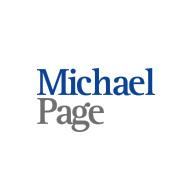 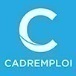 Dans votre poste actuel, diriez-vous que vous utilisez:
22% cadres non managers
22% finance
17% 36-45 & 56-65 ans
46% dirigeants
39% commercial
33% 26-35 & 36-45 ans
57% cadres managers
61% finance
58% 46-55 ans
L’ÉCOUTE, QUALITÉ COMMUNE 
À UNE MAJORITÉ DE CADRES
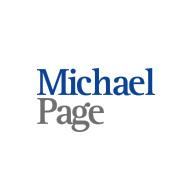 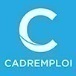 Parmi les qualités suivantes, quelles sont celles qui vous caractérisent ?
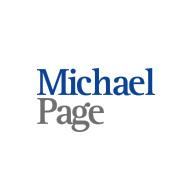 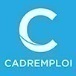 TRAVAIL EN ÉQUIPE, FIABILITÉ ET AUTONOMIE, 
PRINCIPALES QUALITÉS ATTENDUES CHEZ UN COLLABORATEUR
Parmi les qualités suivantes, quelles sont celles que vous recherchez en priorité chez vos collaborateurs ?
Autre:
70% DES CADRES, FIDÈLES À EUX-MÊMES 
DANS LA SPHÈRE PROFESSIONNELLE
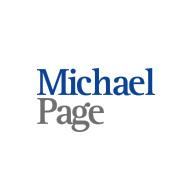 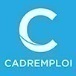 Les qualités personnelles que vous mobilisez et mettez en avant dans la sphère professionnelle sont-elles les mêmes que dans votre vie personnelle ?
OUI 
70%
NON
30%
74% commercial
72% RH
74% 46-55 ans 
75% dirigeants
33% mkt, comm, digital
33% finance 
36% 26-35 ans
32% cadres non managers
DES EMPLOYEURS PAS SUFFISAMMENT ATTENTIFS 
AUX QUALITÉS PERSONNELLES DE LEURS SALARIÉS
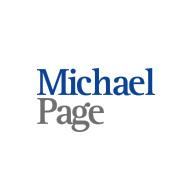 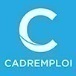 Dites-vous si vous êtes d’accord ou pas avec les affirmation suivantes:
PRÈS DE 9 CADRES SUR 10 ONT RECHERCHÉ 
UN NOUVEAU POSTE CES 3 DERNIÈRES ANNÉES
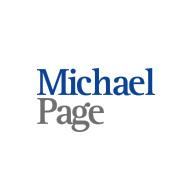 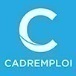 Au cours des 3 dernières années, avez-vous:
62% DES CADRES PRÊTS À RECRUTER SUR LES SOFT SKILLS
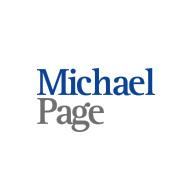 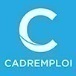 Aujourd’hui, pourriez-vous recruter un collaborateur principalement sur ses soft skills ?
*uniquement posée aux dirigeants et cadres avec des responsabilités managériales
OUI 
62%
NON
38%
40% cadres managers
54,3% finance
43,5% 46-55 ans
71% dirigeants
71,8% mkt, comm, digital
73% 26-35 ans
UNE MISE EN AVANT DES SOFT SKILLS LIÉE AU MÉTIER
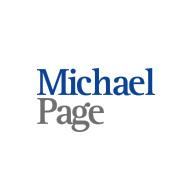 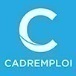 Sur votre CV, avez-vous fait apparaître vos soft skills ?
NON
58%
OUI 
42%
43% cadres managers
43% dirigeants 
56% RH
51% commercial
60% cadres non managers
66% technique 
64% finance
DES CANDIDATS QUI COMBINENT 
QUALITÉS RÉELLES ET ATTENDUES EN ENTRETIEN
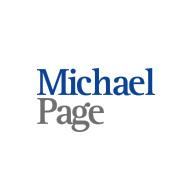 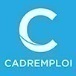 En entretien d’embauche, quels types de compétences comportementales avez-vous été ou seriez-vous amenés à mettre en avant ?
57% commercial
43% dirigeants / 41% technique
19% mkt, comm, digital
LES SOFT SKILLS BOOSTENT-ELLES LA RÉMUNÉRATION ?
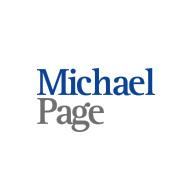 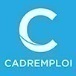 Pensez-vous que vos soft skills ont un impact sur votre rémunération ?
OUI 
56%
NON
44%
67% dirigeants
58% hommes
53,5% cadres non managers
48% femmes
SYNTHÈSE
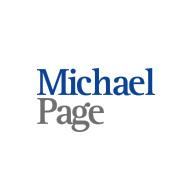 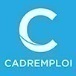 84% 
DES CADRES SONT À L’AISE AVEC LA NOTION DE SOFT SKILLS

57% 
EN ONT EU CONNAISSANCE EN LISANT DES ARTICLES SUR LE SUJET
67% 
DES CADRES PENSENT CONNAÎTRE LEURS PRINCIPALES QUALITÉS 

68% 
ONT PRIS CONSCIENCE DE LEURS QUALITÉS GRÂCE À LEURS COLLÈGUES
56% 
DES CADRES PENSENT QUE LES SOFT SKILLS PEUVENT AVOIR UN IMPACT SUR LA RÉMUNÉRATION

62% 
SONT PRÊTS À RECRUTER PRINCIPALEMENT SUR LES SOFT SKILLS
ECOUTE, AUTONOMIE ET TRAVAIL EN GROUPE 
PRINCIPALES QUALITÉS QUE LES CADRES PENSENT AVOIR

TRAVAIL EN ÉQUIPE, FIABILITÉ ET AUTONOMIE
PRINCIPALES QUALITÉS RECHERCHÉES CHEZ LES COLLABORATEURS